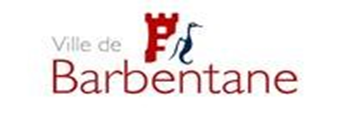 Menus de la crèche « Les Pequelets »
B =  origine de barbentane                    Semaine n° 23 du 02 au 06 juin 2025
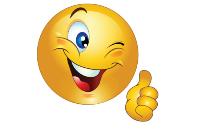 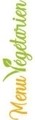 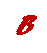 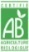 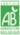 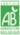 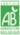 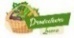 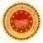 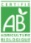 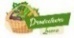 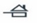 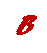 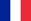 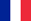 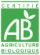 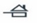 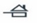 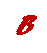 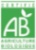 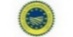 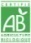 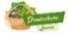 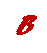 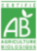 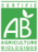 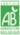 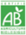 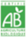 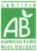 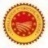 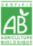 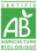 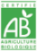 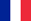 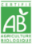 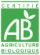 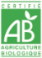 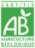 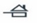 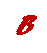 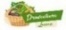 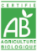 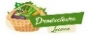 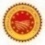 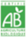 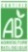 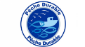 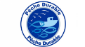 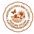 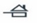 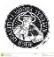 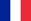 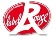 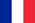 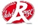 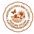 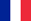